Ανάπτυξη Εκπαιδευτικού Λογισμικού
Ενότητα # 10: Δημιουργώντας ένα παιχνίδι
 
Θαρρενός Μπράτιτσης
Παιδαγωγικό Τμήμα Νηπιαγωγών
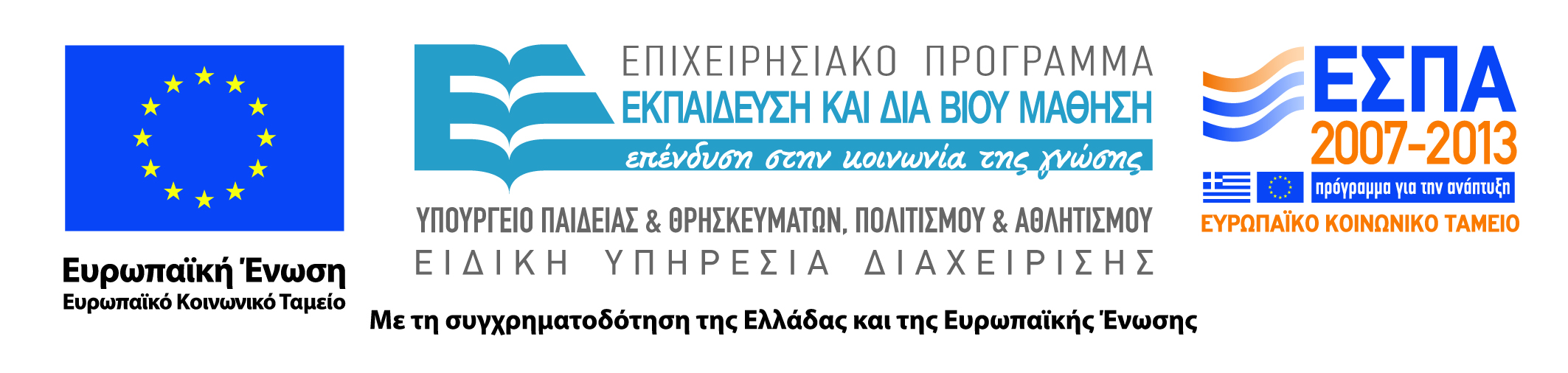 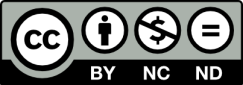 Άδειες Χρήσης
Το παρόν εκπαιδευτικό υλικό υπόκειται σε άδειες χρήσης Creative Commons. 
Για εκπαιδευτικό υλικό, όπως εικόνες, που υπόκειται σε άλλου τύπου άδειας χρήσης, η άδεια χρήσης αναφέρεται ρητώς.
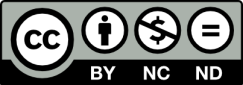 2
Χρηματοδότηση
Το παρόν εκπαιδευτικό υλικό έχει αναπτυχθεί στα πλαίσια του εκπαιδευτικού έργου του διδάσκοντα.
Το έργο «Ανοικτά Ακαδημαϊκά Μαθήματα στο Πανεπιστήμιο Αθηνών» έχει χρηματοδοτήσει μόνο τη αναδιαμόρφωση του εκπαιδευτικού υλικού. 
Το έργο υλοποιείται στο πλαίσιο του Επιχειρησιακού Προγράμματος «Εκπαίδευση και Δια Βίου Μάθηση» και συγχρηματοδοτείται από την Ευρωπαϊκή Ένωση (Ευρωπαϊκό Κοινωνικό Ταμείο) και από εθνικούς πόρους.
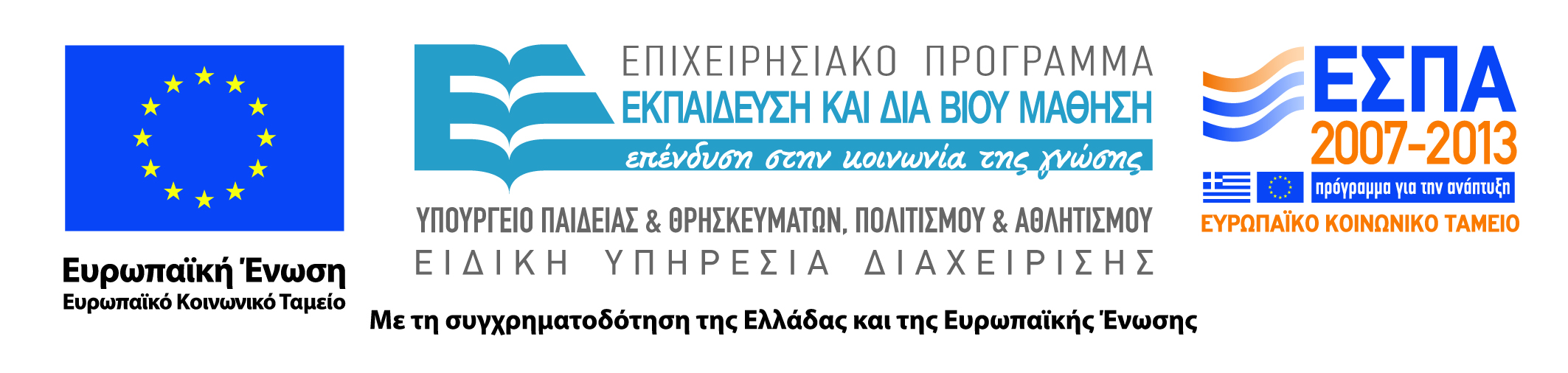 3
Σκοποί  ενότητας
Στην ενότητα αυτή ο φοιτητής μελετά όλα τα στάδια δημιουργίας ενός γνωστού ηλεκτρονικού παιχνιδιού (arkanoid). Το παράδειγμα αυτό αξιοποιείται για να εξεταστεί η αναγνώριση επιμέρους τμημάτων/προβλημάτων, δεδομένων και στόχων. Στην ουσία μελετάται η προσέγγιση ανάλυσης και σχεδίασης στον προγραμματισμό
4
Περιεχόμενα ενότητας
Σχεδιασμός και υλοποίηση μιας απλοποιημένης εκδοχής του γνωστού παιχνιδιού arkanoid
5
Αναγνώριση προβλημάτων
Στο παιχνίδι μια μπάλα κινείται στην οθόνη και χτυπάει τουβλάκια, τα οποία σπάνε και εξαφανίζονται. Στο κάτω μέρος της οθόνης με μια ρακέτα χτυπάμε την μπάλα για να αναπηδήσει και να «πετύχει» τελικά όλα τα τουβλάκια
Πρέπει να αναγνωρίσουμε τα επιμέρους προβλήματα
6
Προβλήματα
Τουβλάκια
Πρέπει να σχεδιάσουμε 1
Αναπαράγουμε το 1 και τα διατάσσουμε στην οθόνη
Ρακέτα
Πρέπει να τη χειρίζεται ο παίκτης με βελάκια
Κινείται μόνο αριστερά-δεξιά
Μπάλα
Πρέπει να σχεδιαστεί
Πρέπει να κινείται χωρίς να φεύγει από την οθόνη (στο πάνω μέρος, αριστερά και δεξιά)
Αν χτυπήσει σε τουβλάκι αυτό εξαφανίζεται και αυξάνεται το σκορ κατά 1
Αν χτυπήσει στη ρακέτα αναπηδά
Αν περάσει το ύψος της ρακέτας και φτάσει στο κάτω μέρος της οθόνης ο παίχτης χάνει και ολοκληρώνεται το παιχνίδι
7
Επίλυση
Στο βιντεομάθημα εξετάζεται κάθε επιμέρους πρόβλημα ξεχωριστά, ώστε να συζητηθούν όλες οι πτυχές του, αλλά και ο τρόπος που τα προβλήματα συνδέονται (ή όχι) μεταξύ τους.
8
Οδηγίες (1 από 4)
Το πρότυπο παρουσίασης (template) περιέχει συγκεκριμένες διατάξεις διαφανειών. Προτιμήστε μια από τις 9 προκαθορισμένες διατάξεις.
9
Οδηγίες (2 από 4)
Κάθε διαφάνεια πρέπει να έχει τίτλο που να είναι μοναδικός.
Ο τίτλος διαφάνειας είναι bold 44pt και δεν πρέπει να ξεπερνάει τις 2 γραμμές. (Στις 2 γραμμές το μέγεθος γραμματοσειράς προσαρμόζεται αυτόματα από το πρόγραμμα σε 40pt).
Χρησιμοποιήστε τα ορισμένα μεγέθη γραμματοσειρών για το κείμενο: 32pt για το πρώτο επίπεδο, 28pt για το δεύτερο, 24pt για το τρίτο, 22pt για το τέταρτο και 20pt για το πέμπτο. Μη χρησιμοποιείτε προσαρμοσμένο μέγεθος μικρότερο από 20pt.
Επιλέξτε γραμματοσειρές που είναι εύκολο να διαβαστούν και συναντώνται συχνά στα έγγραφα (π.χ. τύπου Sans Serif), όπως για παράδειγμα οι Arial, Verdana, Tahoma, Calibri.
10
Οδηγίες (3 από 4)
Μην αλλοιώνετε τα πλαίσια του τίτλου και του κειμένου ως προς το μέγεθος και τη θέση τους.
Μη χρησιμοποιείται αλλαγή χρώματος για επισήμανση λέξεων. Συνίσταται η χρήση bold.
Συνίσταται να χρησιμοποιείται  1 σχήμα, γράφημα, εικόνα, φωτογραφία ανά διαφάνεια. Συνίσταται να χρησιμοποιούνται μόνο όσα σχήματα χρειάζονται για να αποδώσουν την απαιτούμενη πληροφορία και όχι για «διακόσμηση».
Συνίσταται να χρησιμοποιούνται μέχρι 6 bullets ανά διαφάνεια. Διαφάνειες που περιέχουν μεγάλη ποσότητα πληροφορίας καλό είναι να αναλύονται σε επιμέρους διαφάνειες.
11
Οδηγίες (4 από 4)
Μην χρησιμοποιείτε εικόνες πίσω από γράμματα ως φόντο ούτε χρωματιστά πλαίσια. Για πλαίσια προτιμήστε μαύρο περίγραμμα τουλάχιστον 2pt.
Μην χρησιμοποιείτε σκιά στα γράμματα. 
Μην στοιχίζετε το κείμενο σε πλήρη στοίχιση (justify).
Οι υπερσυνδέσεις να συνοδεύονται από αντιπροσωπευτικό κείμενο.
Να είναι ενεργοποιημένος ο αυτόματος ορθογραφικός έλεγχος.
Κατά την παρουσίαση, η μετάβαση μεταξύ διαφανειών να γίνεται με τον προκαθορισμένο τρόπο (enter, βέλος, κλικ) και χωρίς όριο χρόνου.
12
Βασικές Οδηγίες Προσβασιμότητας
Όλα τα αντικείμενα (π.χ. εικόνες, φωτογραφίες, σχήματα, γραφικά) πρέπει να συνοδεύονται από εναλλακτικό κείμενο περιγραφής τους. 
Διασφαλίστε ότι η σειρά αυτόματης ανάγνωσης σε κάθε διαφάνεια είναι λογική: η μετατροπή κειμένου σε ομιλία «διαβάζει» τον τίτλο, τα κείμενα και τα εναλλακτικά κείμενα των αντικειμένων με τη σειρά που έχουν εισαχθεί και όχι με τη σειρά που εμφανίζονται στη διαφάνεια. 
Ελέγξτε την ορατότητα για χρήστες με αχρωματοψία.
Ακολουθείστε τις ειδικές οδηγίες για επιστημονικά σύμβολα, ηχητικά αρχεία και video clips.
13
Τέλος ενότητας
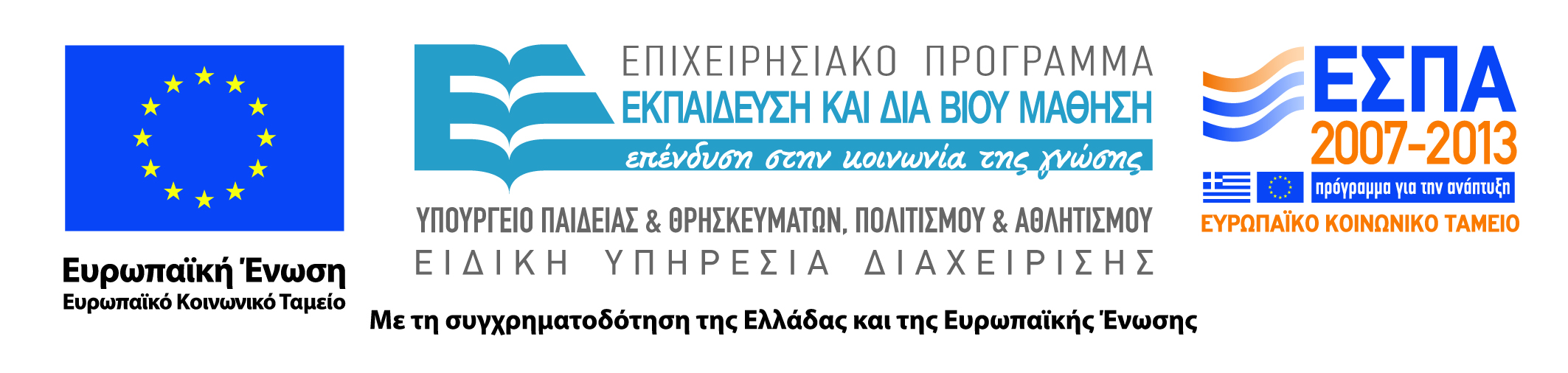 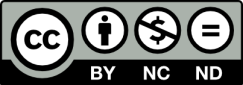 14